Елементарне игре по задатим правилима
СКОЧКО
Двије столице се поставе на међусобној удаљености од 2 m, чији наслони су окренути према средини. 

На старту сваки учесник сједи на својој столици. 

На дати знак учесници устају, стављају међу кољена лопту, окрену се на лијеву страну и суножним поскоцима настоје да што прије пређу пун круг и да опет сједну на своју столицу.

Побједио је онај који прије изврши задатак.
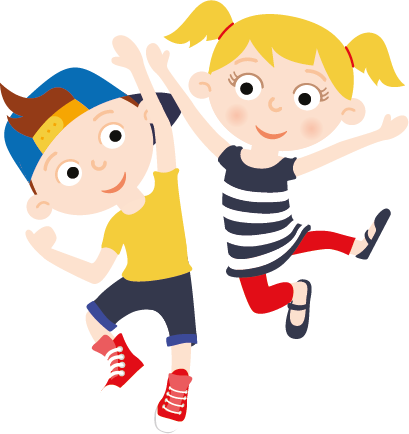